Budgeting Basics: Needs vs. Wants
A Financial Literacy Lesson
How do I prepare for the future I want?
1. What are your plans for the future?  What will you be doing at age “25”?
2. What can you be doing now to achieve your goals?  By the end of the school year?  By next year?
An Example of a Pie Chart
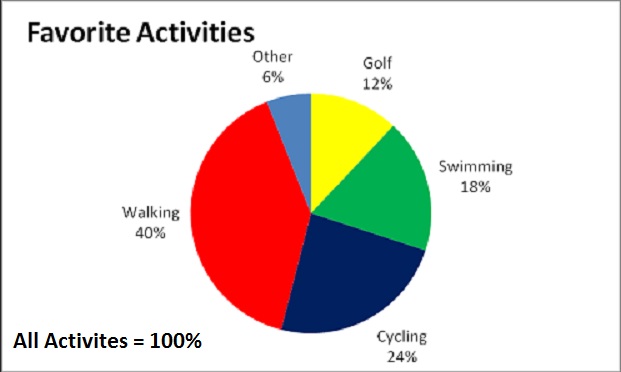 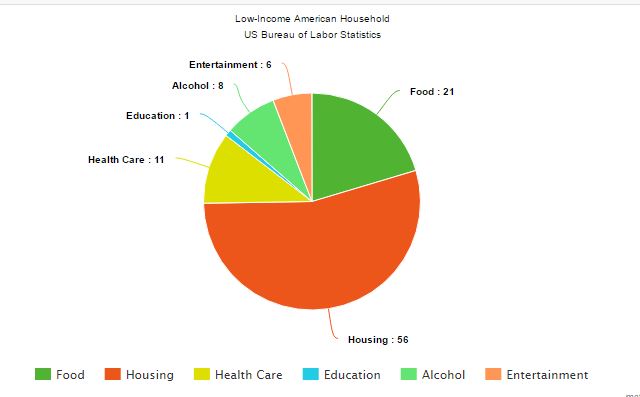 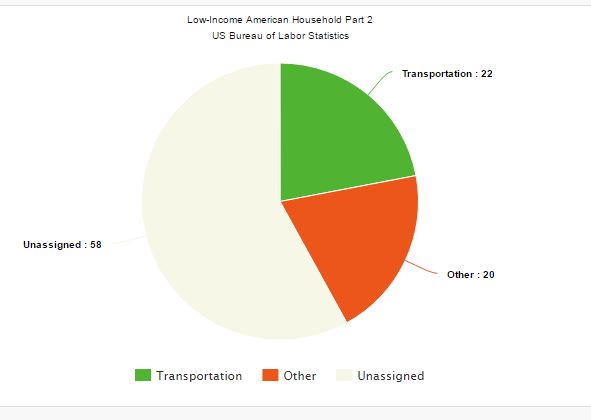 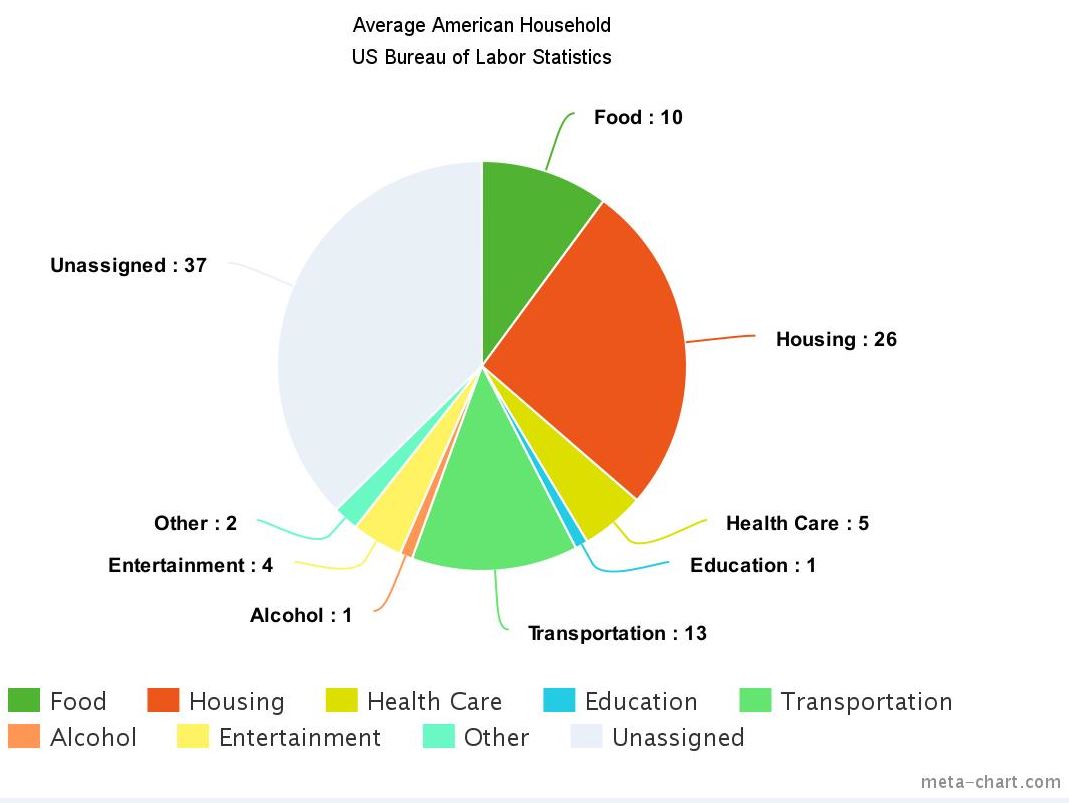 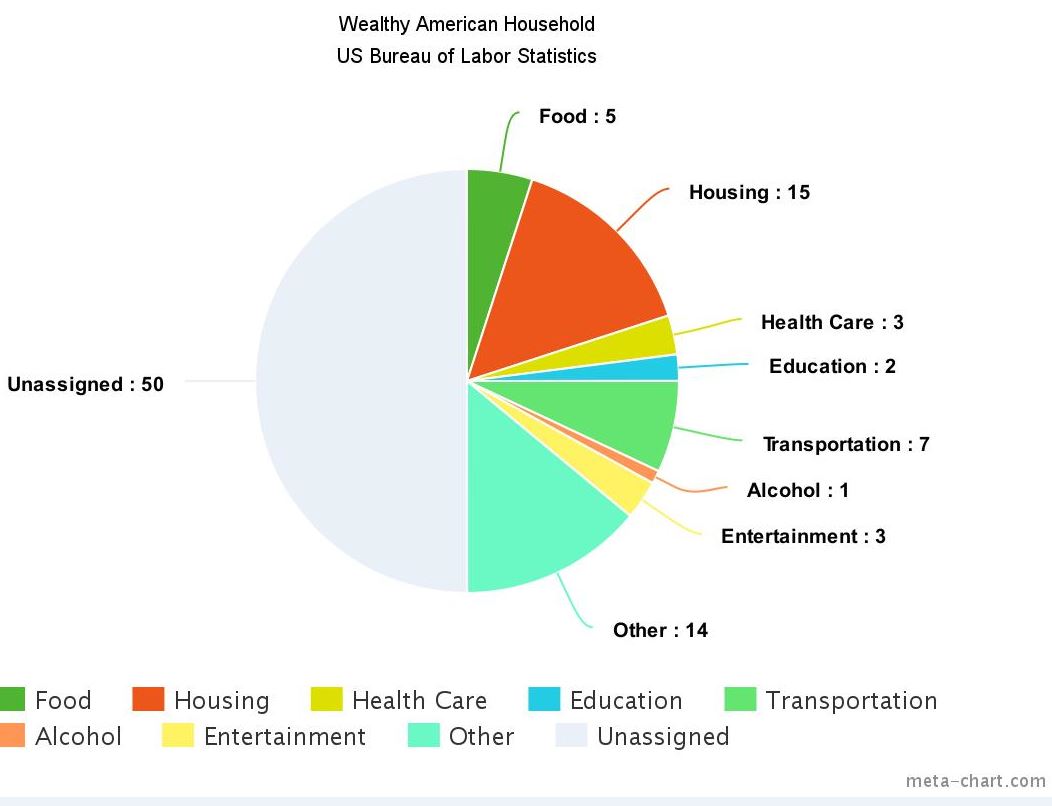 Questions about the Pie Charts
Which American household is over their budget? 
 For the low income American household, where is the largest percentage of their money spent? 
Which household is spending the least amount on expenses for what they earn? Why do you think they have so much extra money?
 What might be the reason for the larger amount of food costs for the wealthy American household as compared to the others? 
For the average American household, where is the largest percentage of their money spent? 
 The low-income household is spending more than they earn. In your opinion, in what areas (other than housing, which usually is a set amount) could they reduce their expenses?
What other conclusions can you determine from the three household charts?
In your opinion, what should be most important in a budget?   Least important?
What is Essential (needed) and Non-Essential (wanted)?
With your group, decide upon a recorder.
Determine as a group, the top 4 things in life that are needed (essential) for daily living.
Determine as a group, the top 4 things in life that may be something you may want but NOT essential for daily living.
Be prepared to discuss your choices.
Individual assignment
1. What are your plans for the future?  What will you be doing at age “25”? 2. What can you be doing now to achieve your goals?  By the end of the school year?  Next year?
3. What “wants” are you willing to wait for to achieve your goals?